Cosmic track and efficiency
Yukun Shi
Track fitting
A Threshold of 100 ADC was applied
Only layers with a single hit were used in the track fitting
A minimum of 20 such layers were required, otherwise the event was rejected
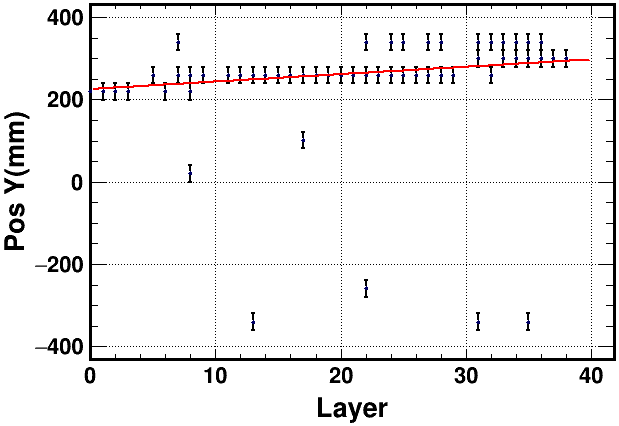 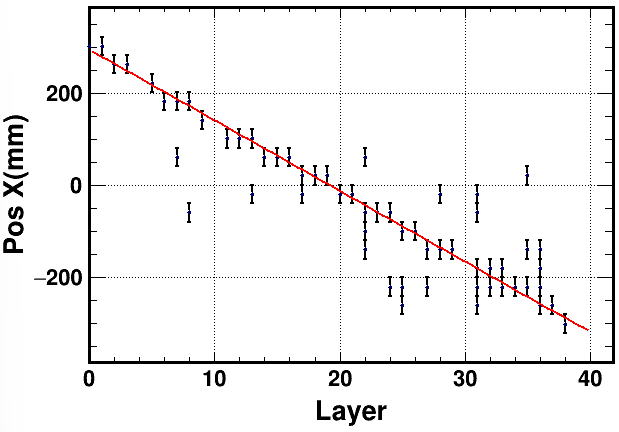 Track fitting: Not all the points drawn are involved in the fitting,  the error bar is set as 20mm, corresponding to half of the scintillator size
2
Fitting result
Events with both Chi square X and Chi square Y less than 300 were selected as cosmic  ray events
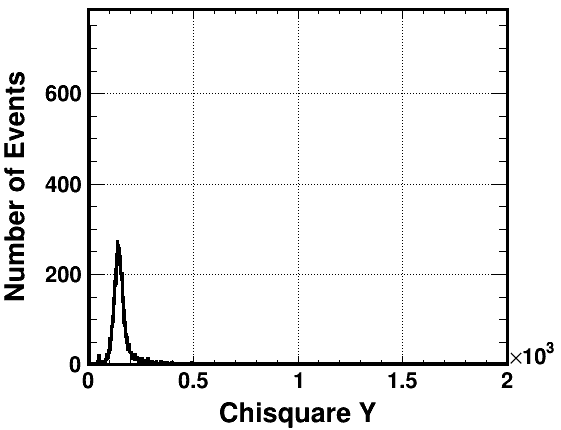 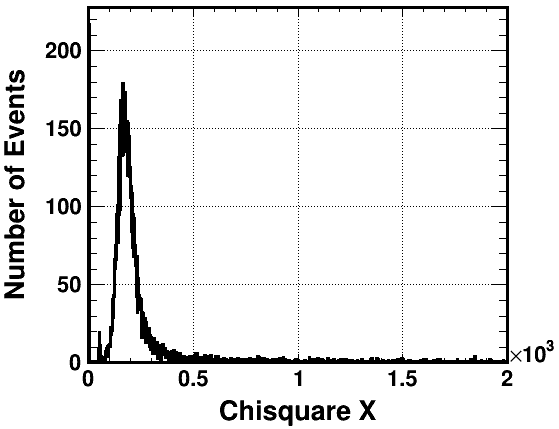 3
Residual
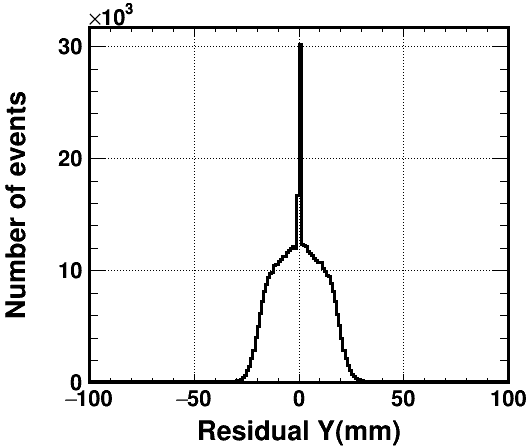 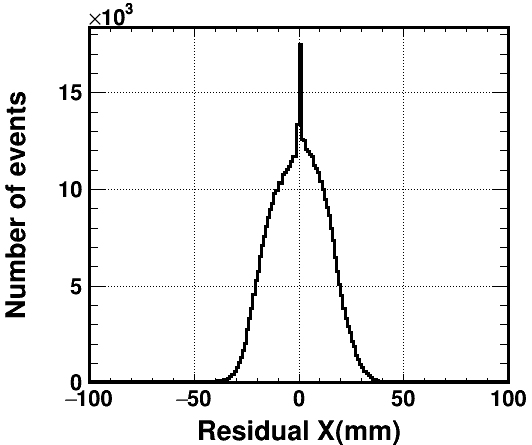 4
Events with low Chisquare
There is no event ChiX< 5 && ChiY
ChiX< 5 || ChiY<5 Events were selected: ~1000 events
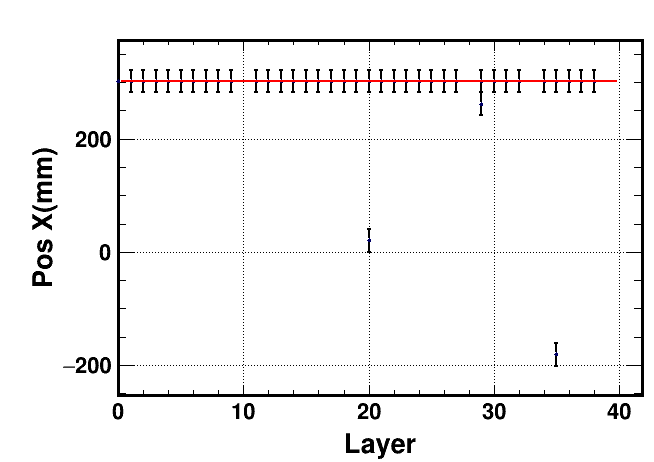 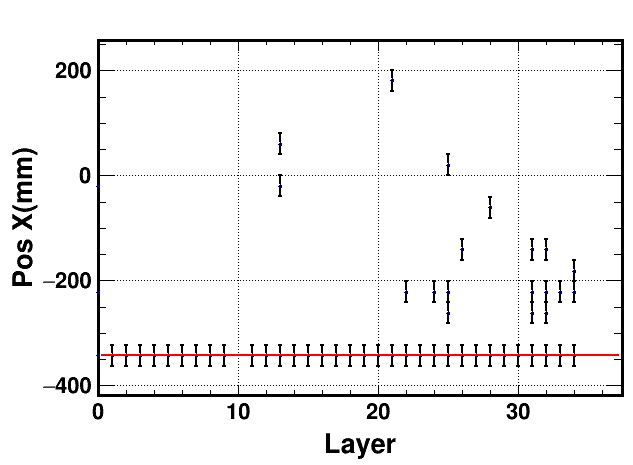 5
Display of Chi within 300-500
Chi-square within 300-500 only have about 1000 events
The noise hits in these events would be rejected
The change of the Chi-square cut doesn’t have an obvious influence
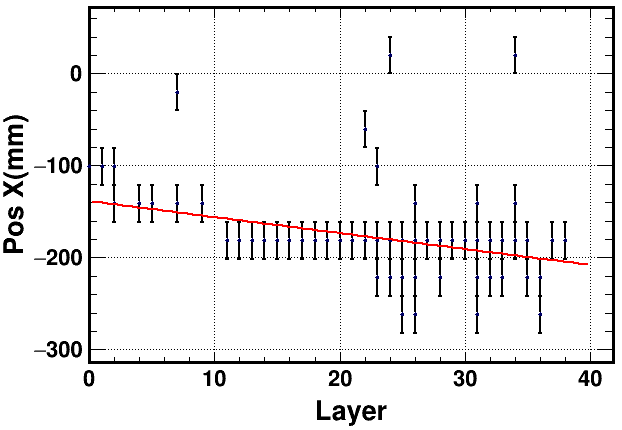 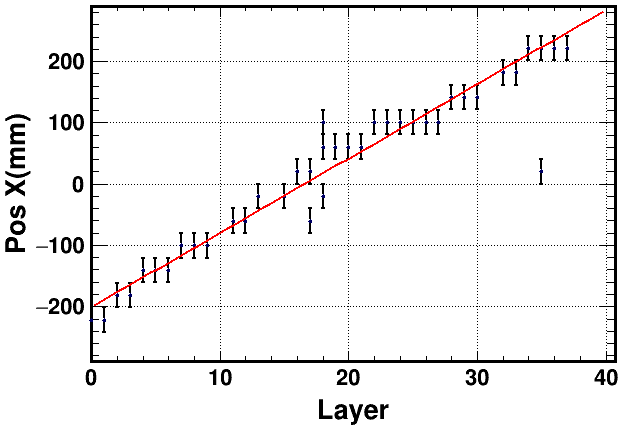 6
Hit Number Cut
The single layer hit was required exceeding 10
Such selection is reasonable, but doesn’t affect the results obviously
Single layer hit >15
Chi-square <400
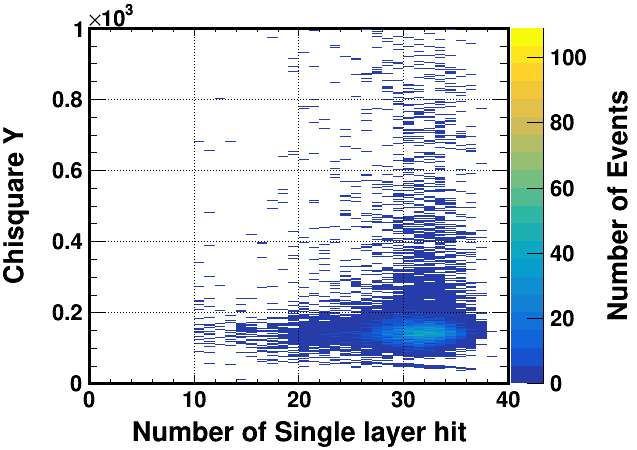 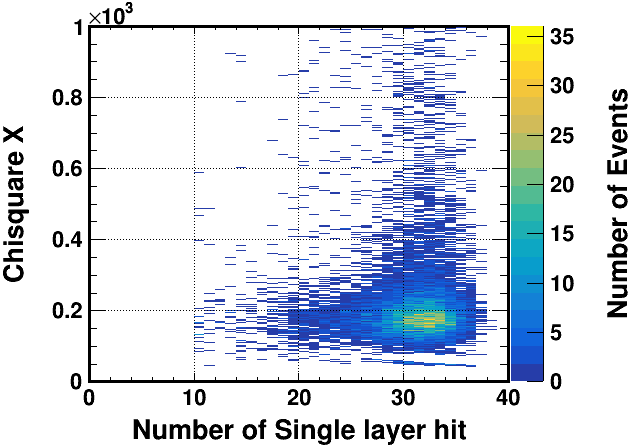 7
Hit Selection
The hits of which the distance to the fitting line is less than 120 mm were selected
The noise hits were rejected efficiently
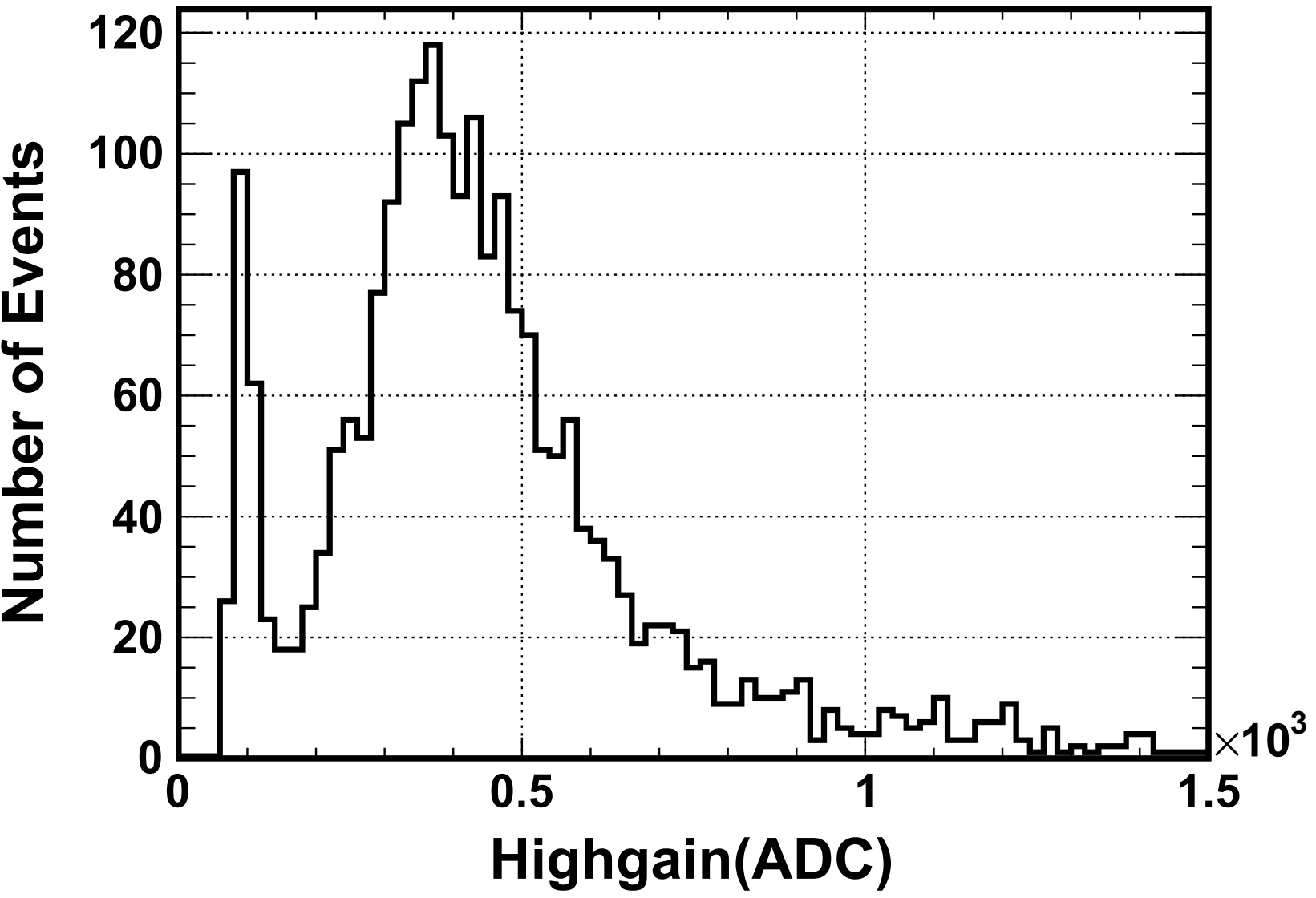 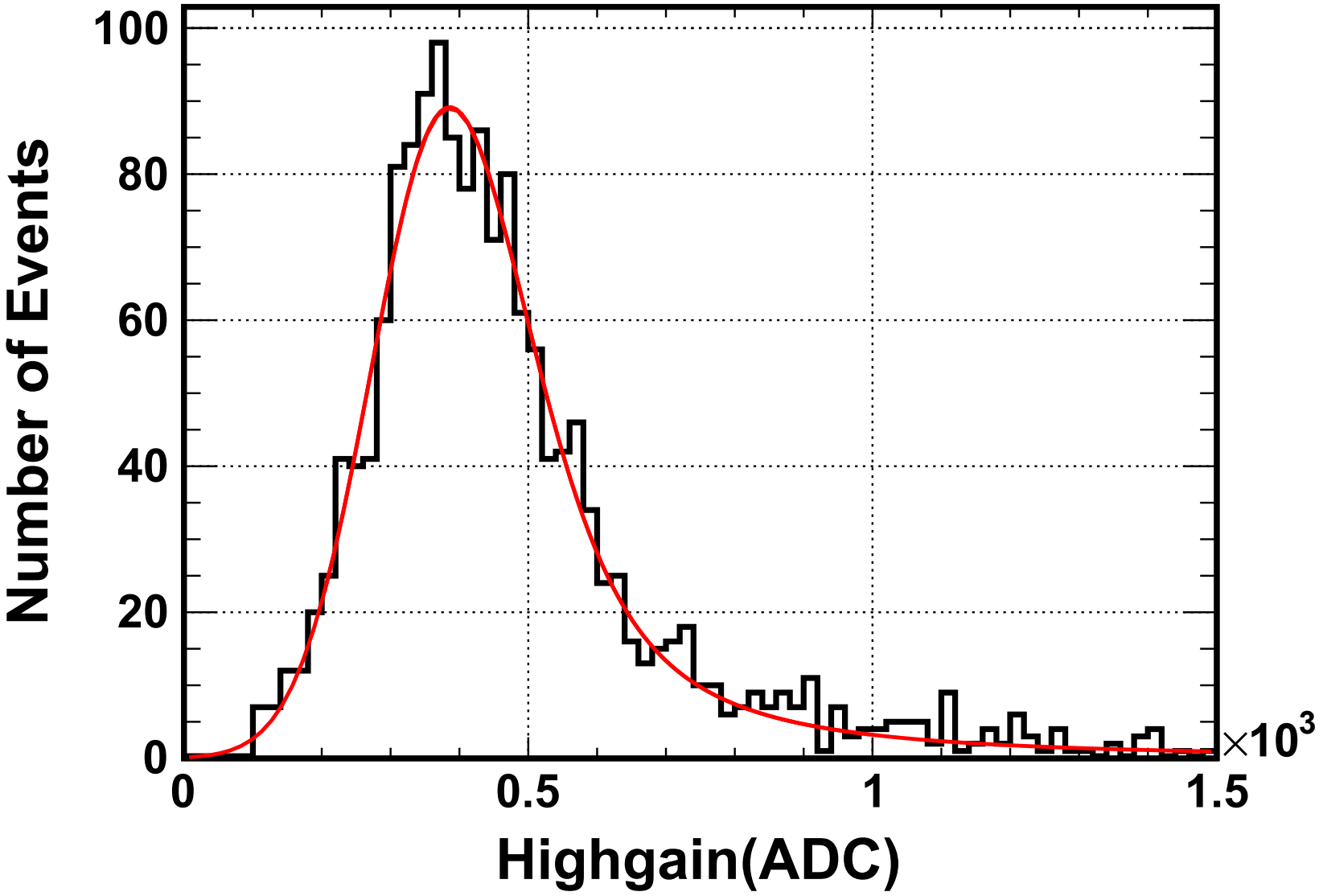 MIP Spectrum before and after the hit selection
8
Efficiency
For a single track, the efficiency calculation considered the layers between the first hit layer and the last hit layer.
Most of the layers have an efficiency about 97% while the geometry factor counts for ~2%
The threshold, MPV value and the dark noise are also responsible for the efficiency
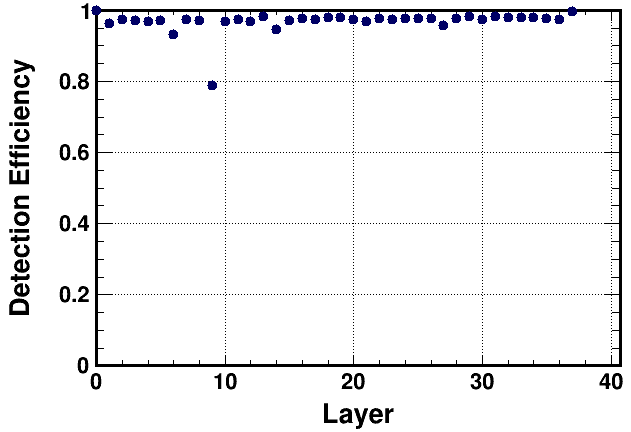 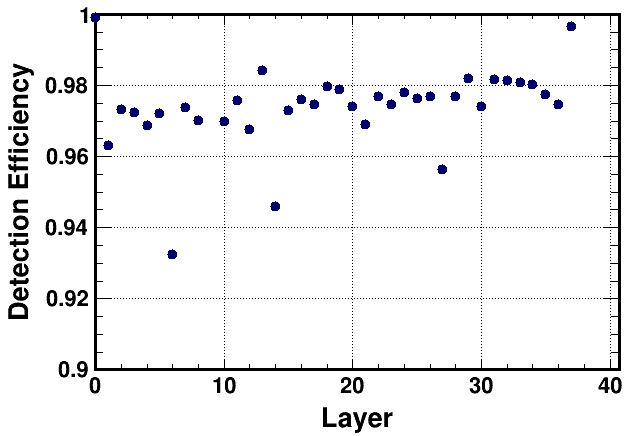 9
Trigger
Layer 1 and 38 were used as trigger
The efficiency was changed, but nothing was revealed
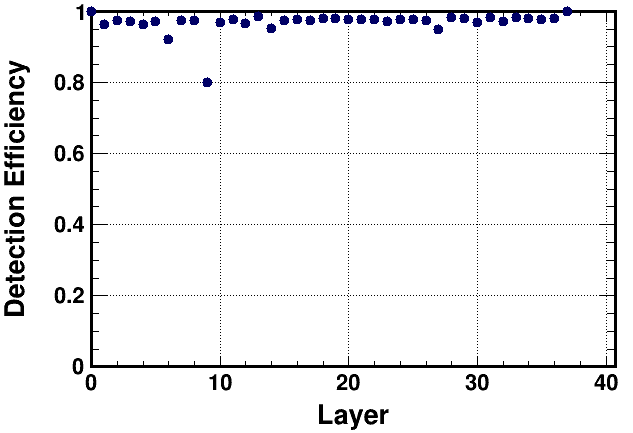 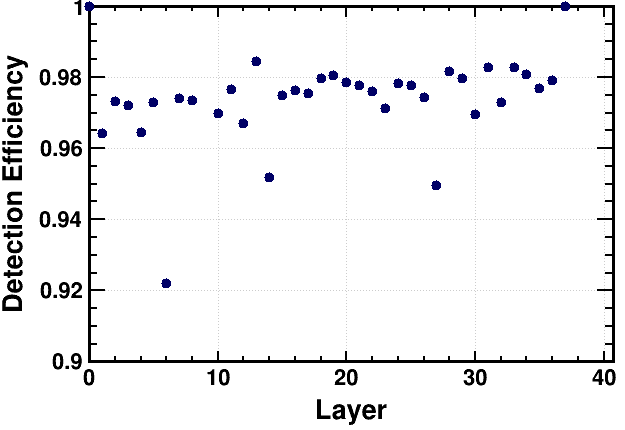 10
MIP Spectrum
Layer 1: 0.999504
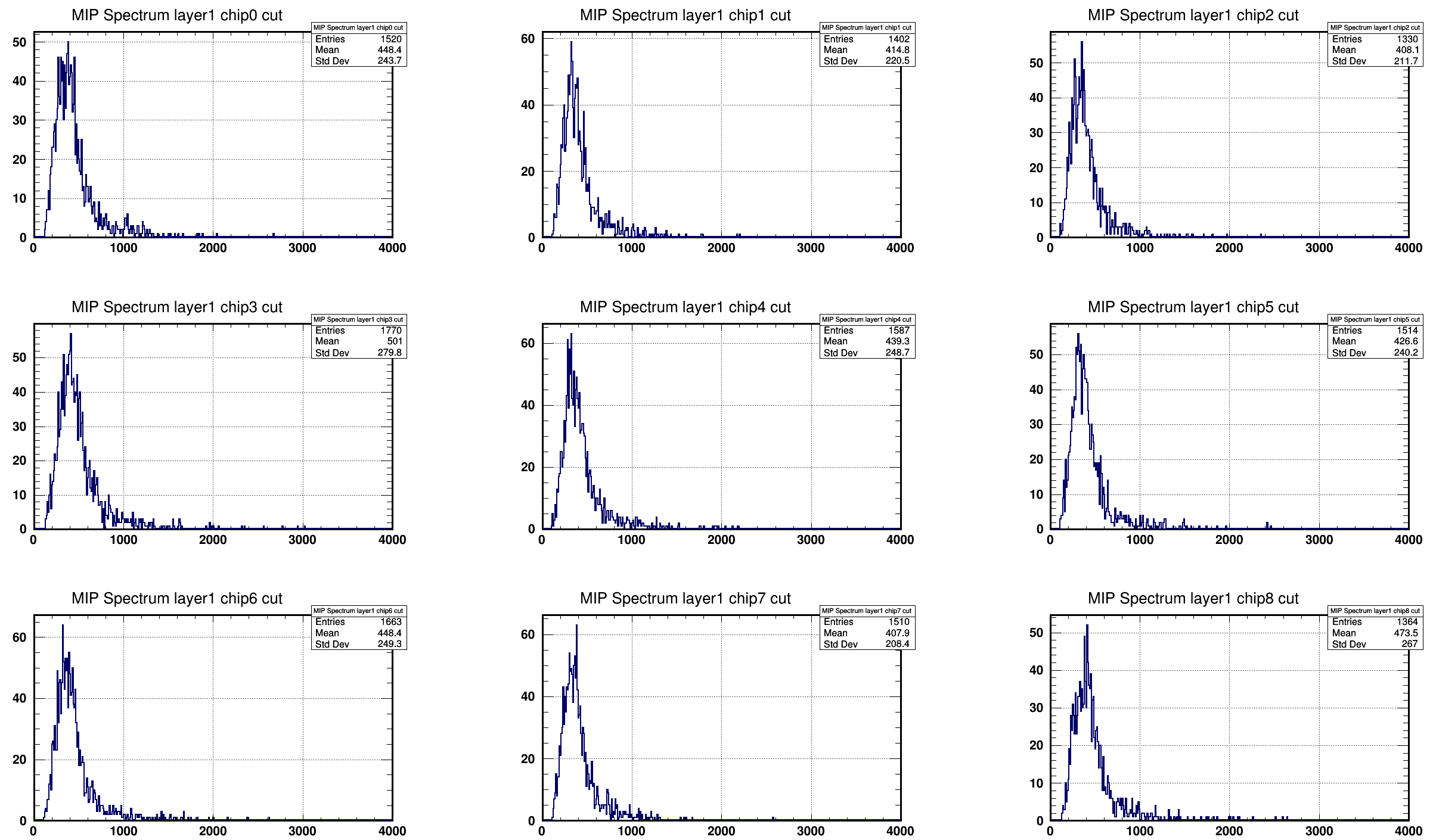 11
MIP Spectrum
Layer 3: 0.97
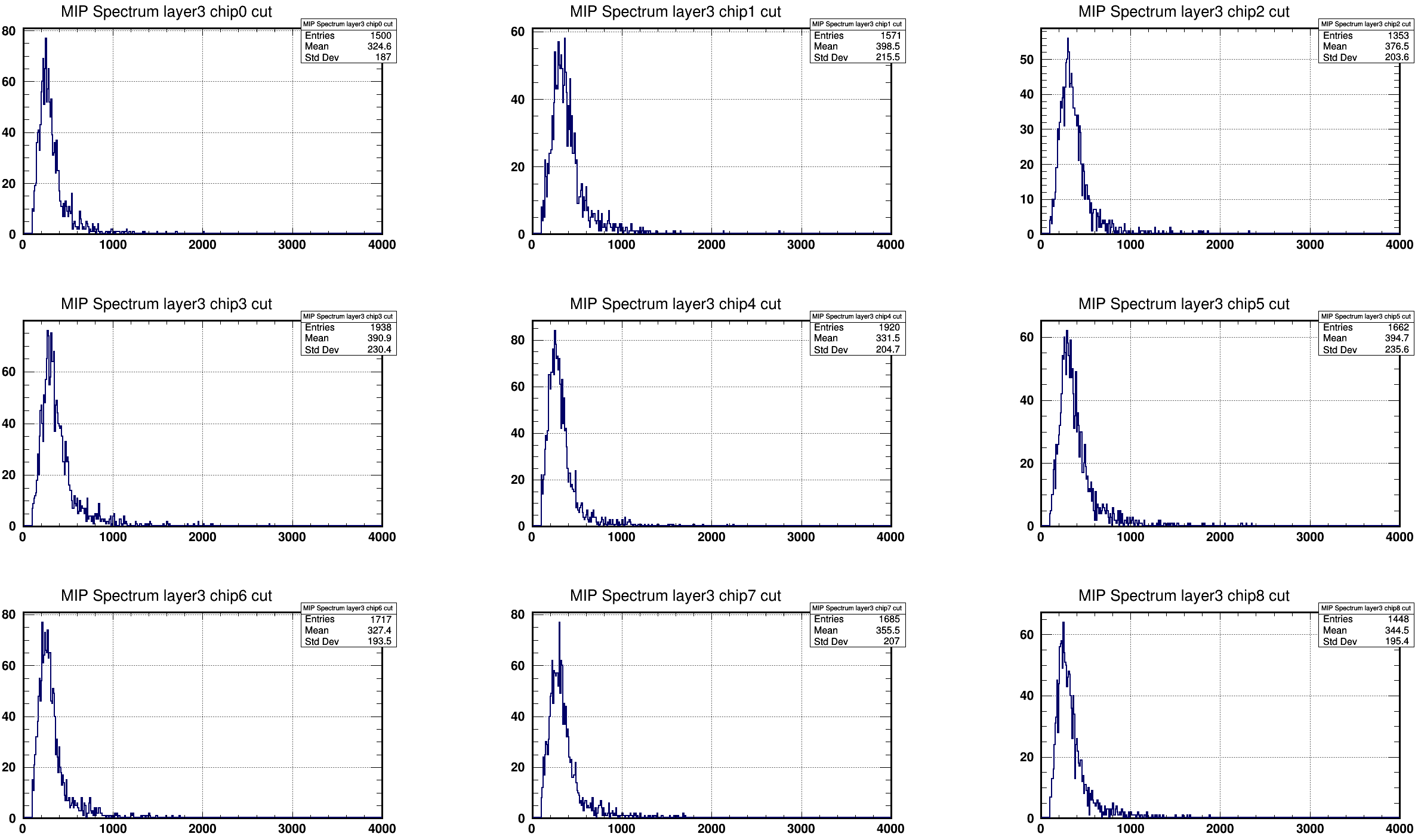 12
MIP Spectrum
Layer 6: 0.93
Low MIP value and mean value
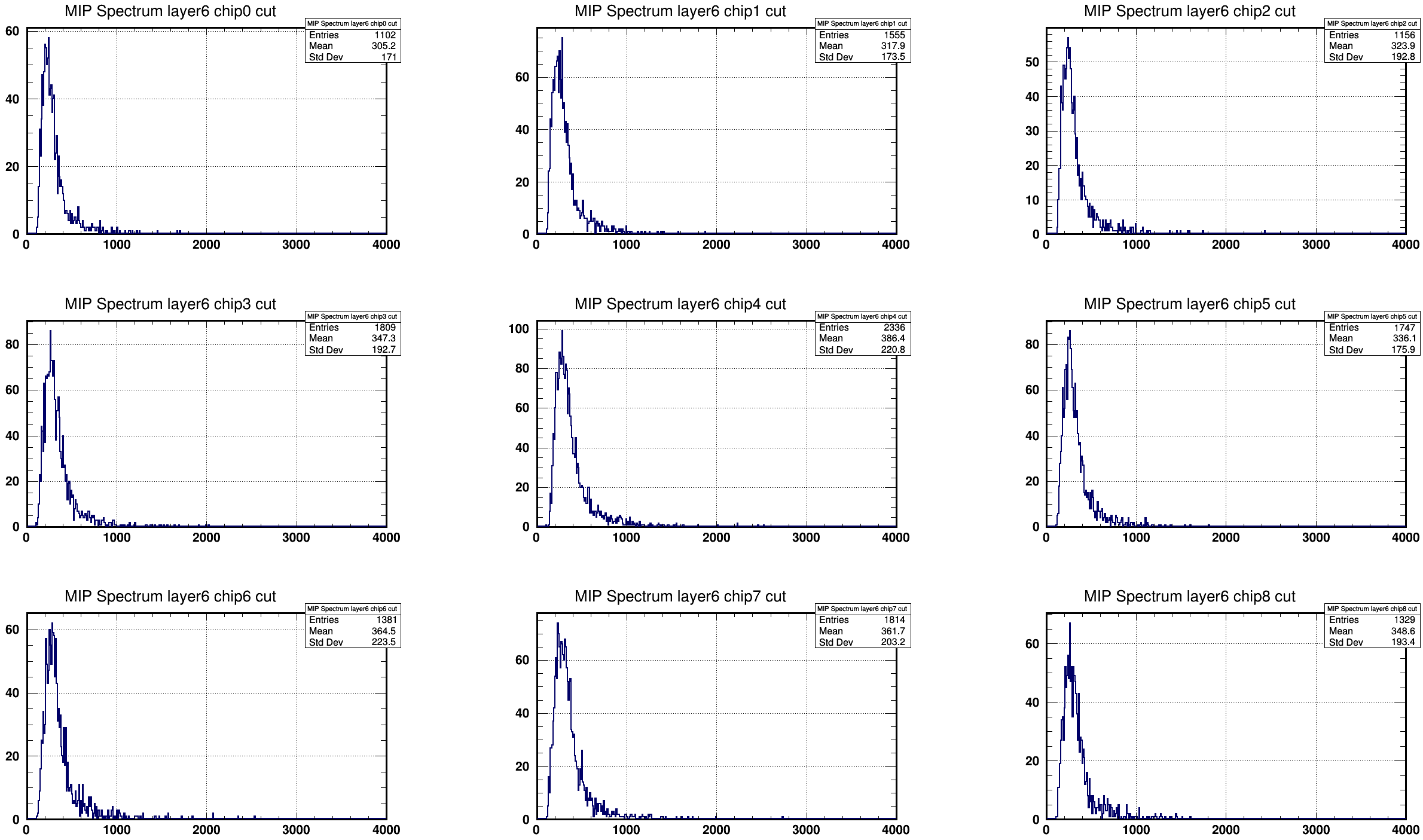 13
MIP Spectrum
Layer 14: 0.95
Low MIP value and mean value
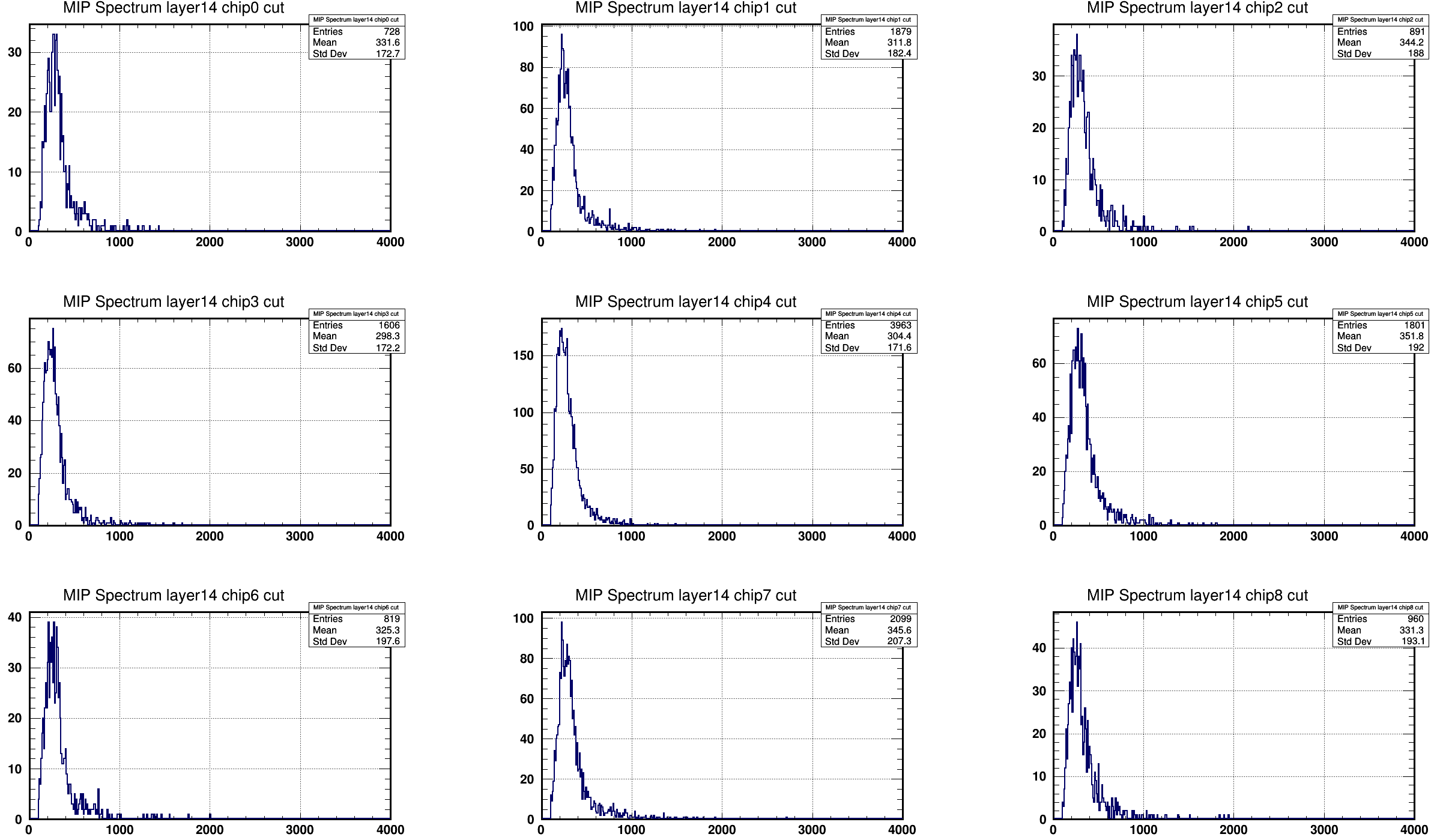 14
MIP Spectrum
Layer 27: 0.96
Low MIP value and mean value
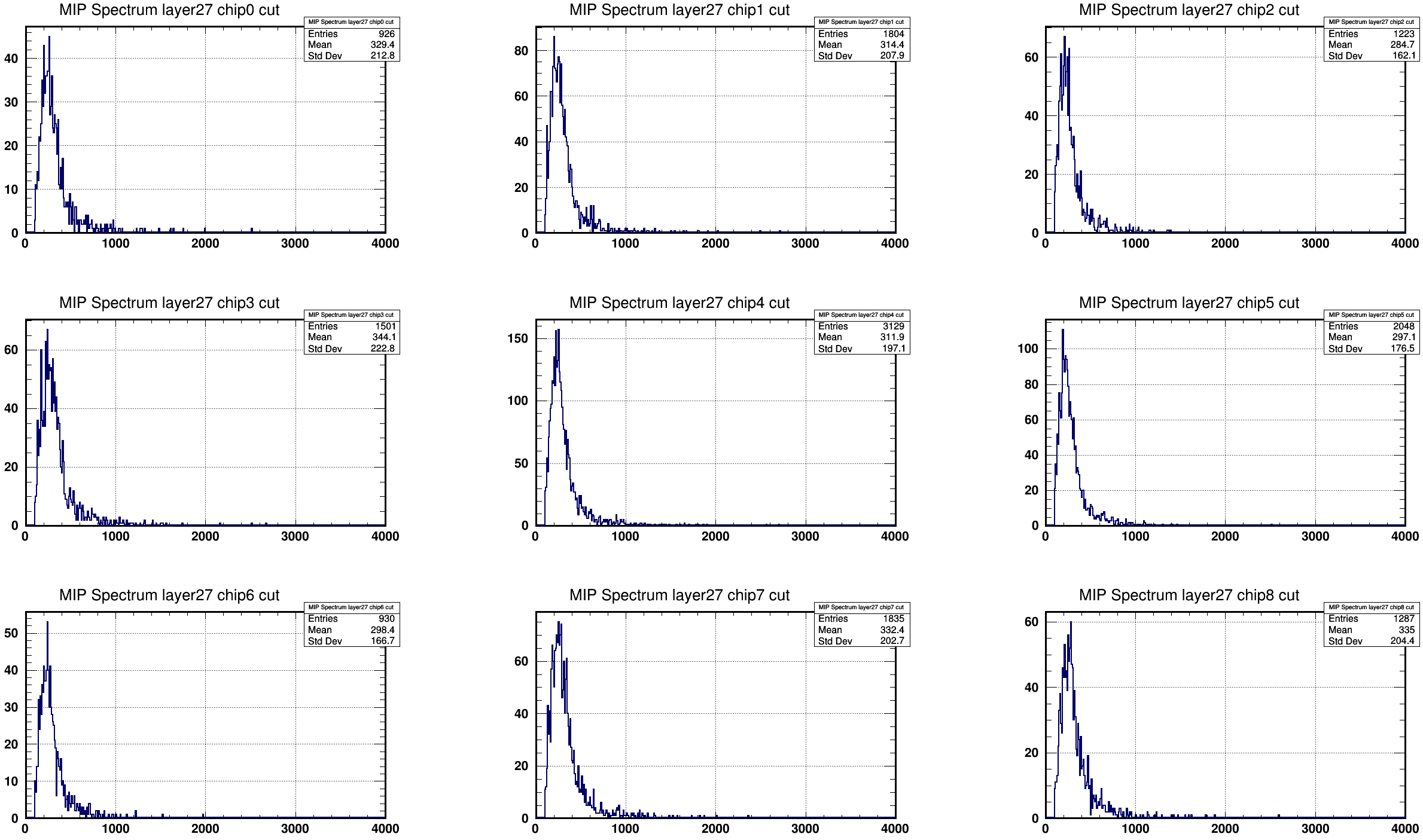 15
MIP Spectrum
Layer 38 Efficiency: 0.994737
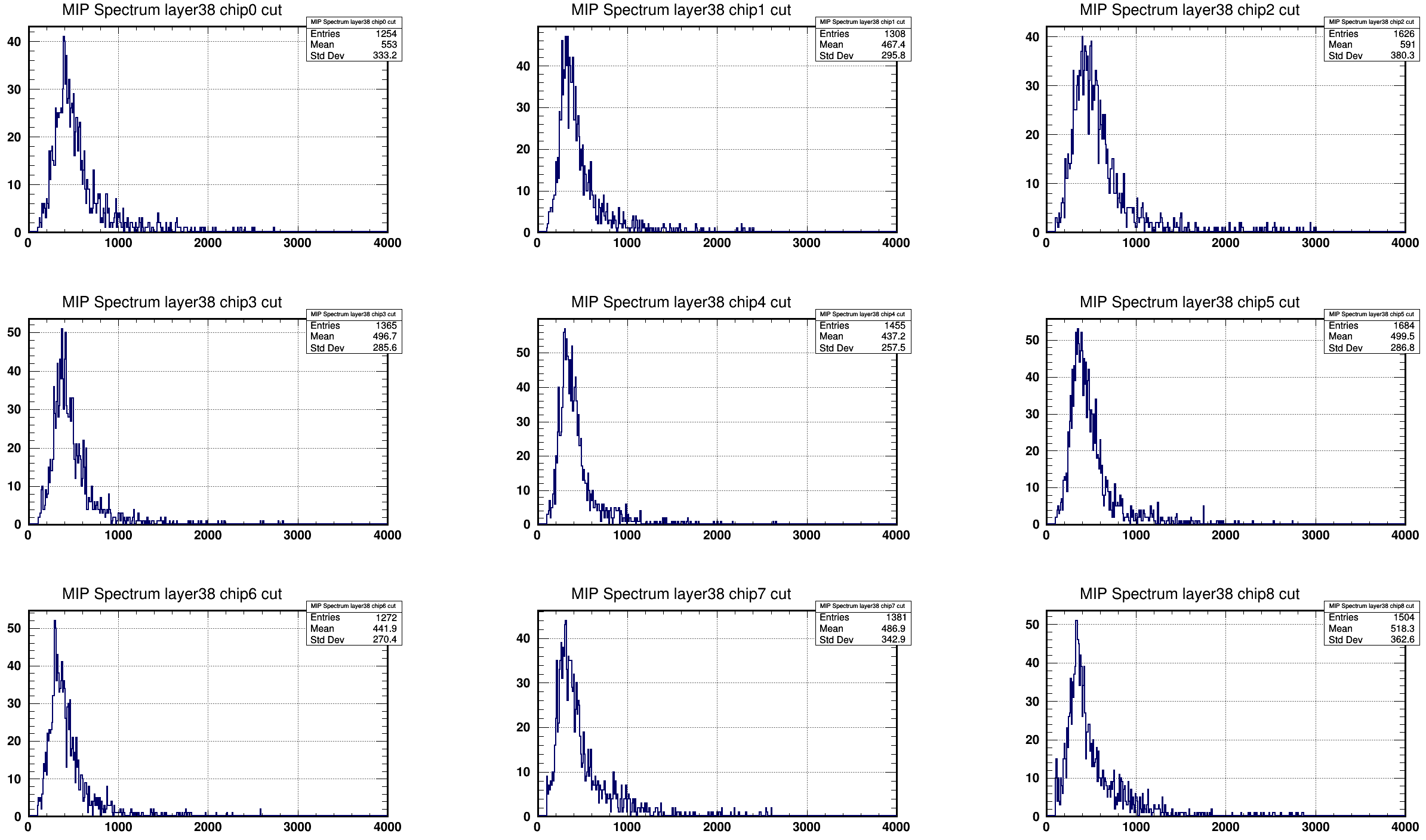 16
Back up
17
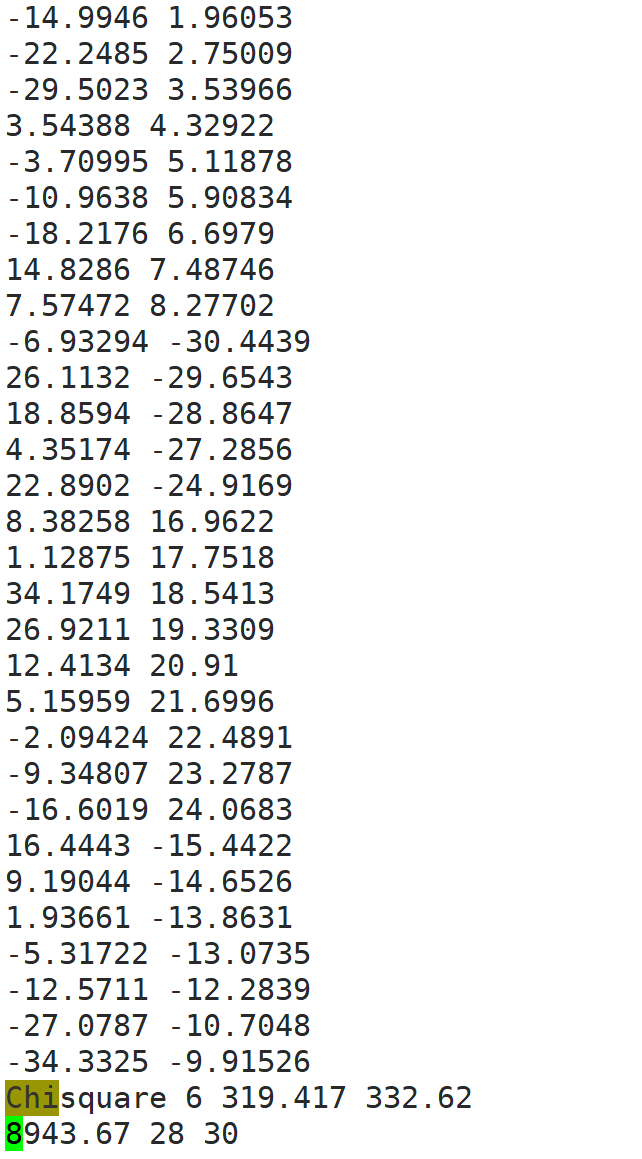 Residual
18
计算效率时要求单层仅一个击中
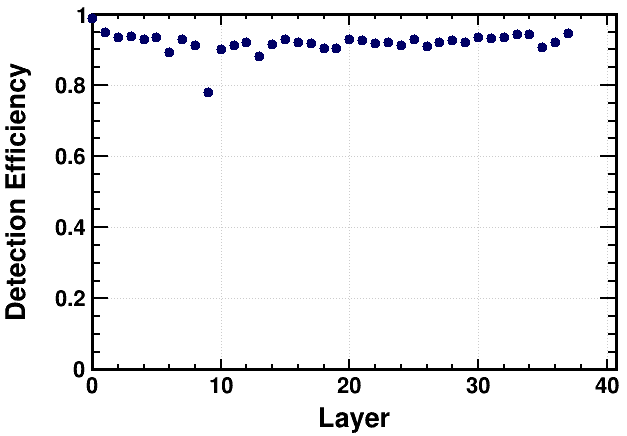 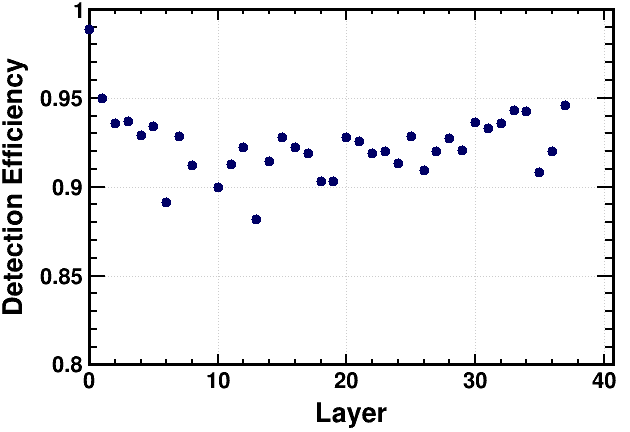 19
Fitting result
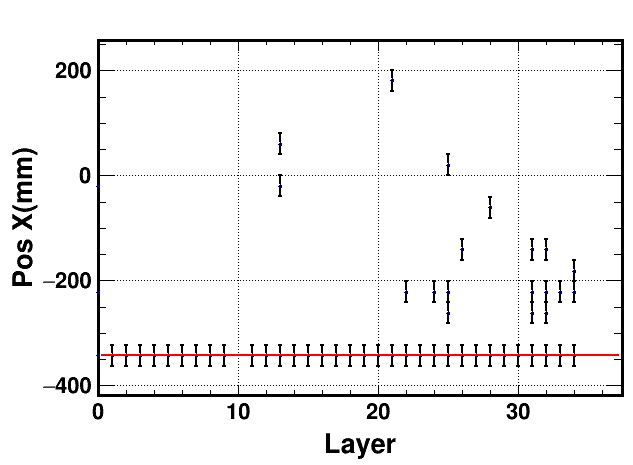 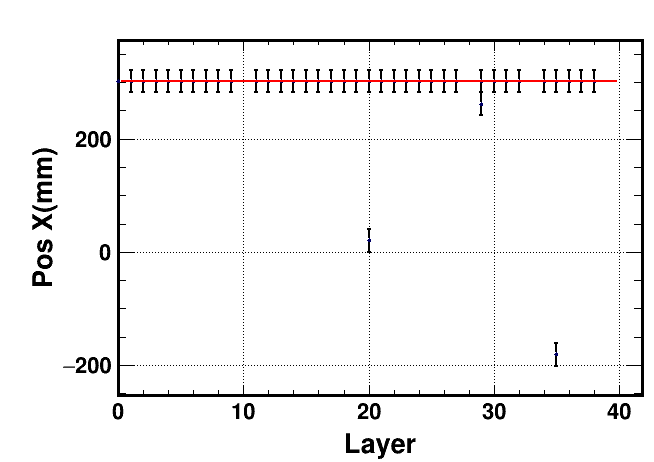 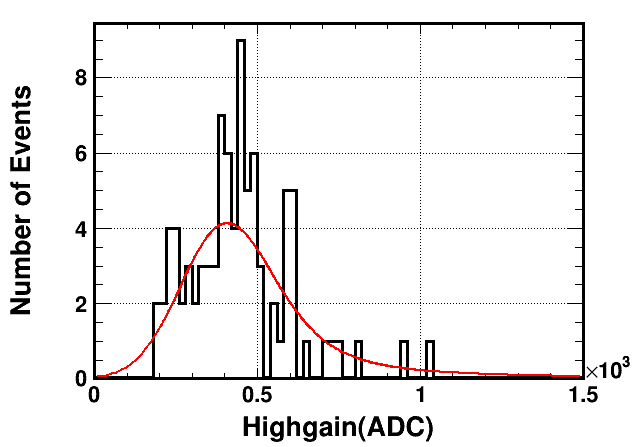 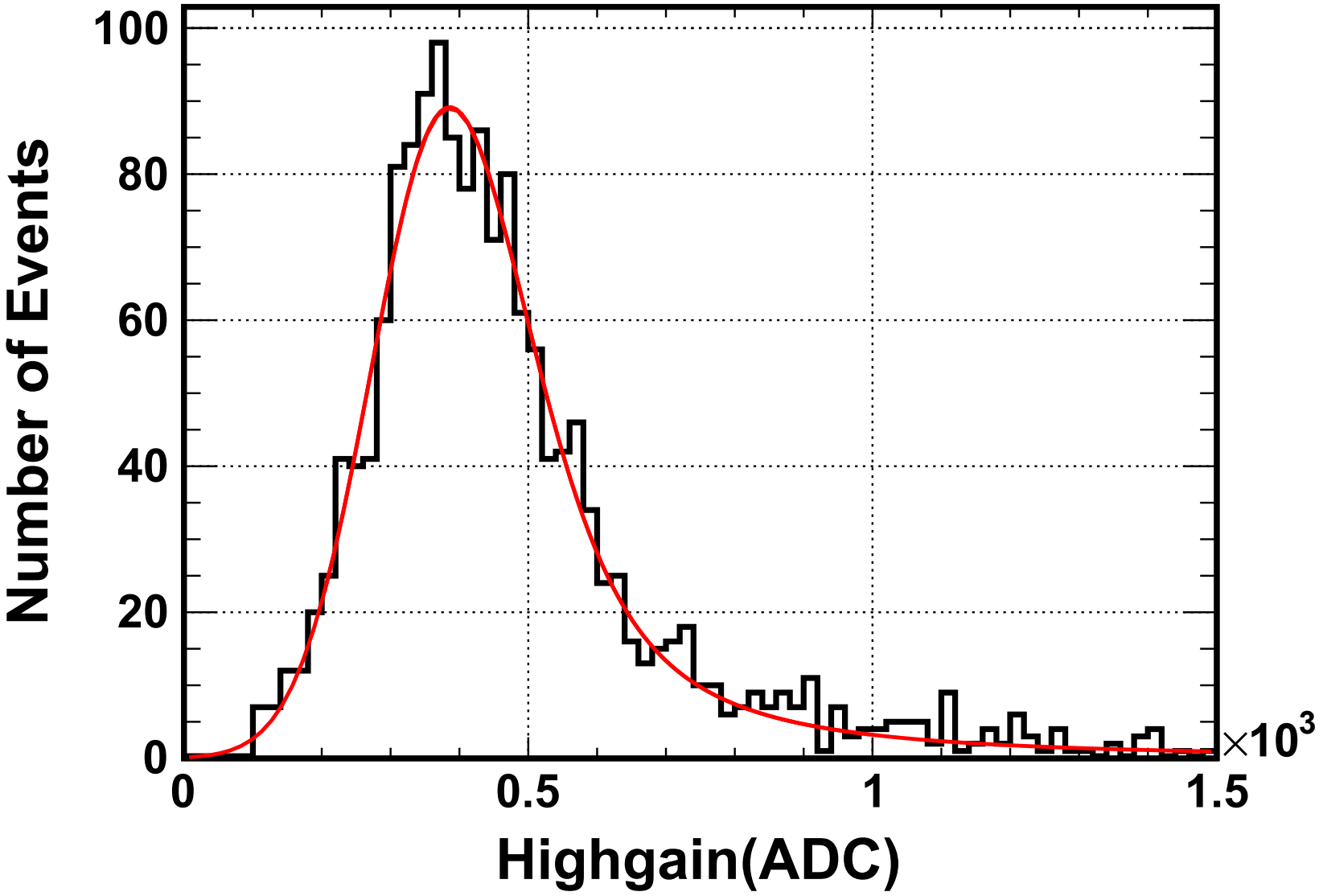 20
Beam data
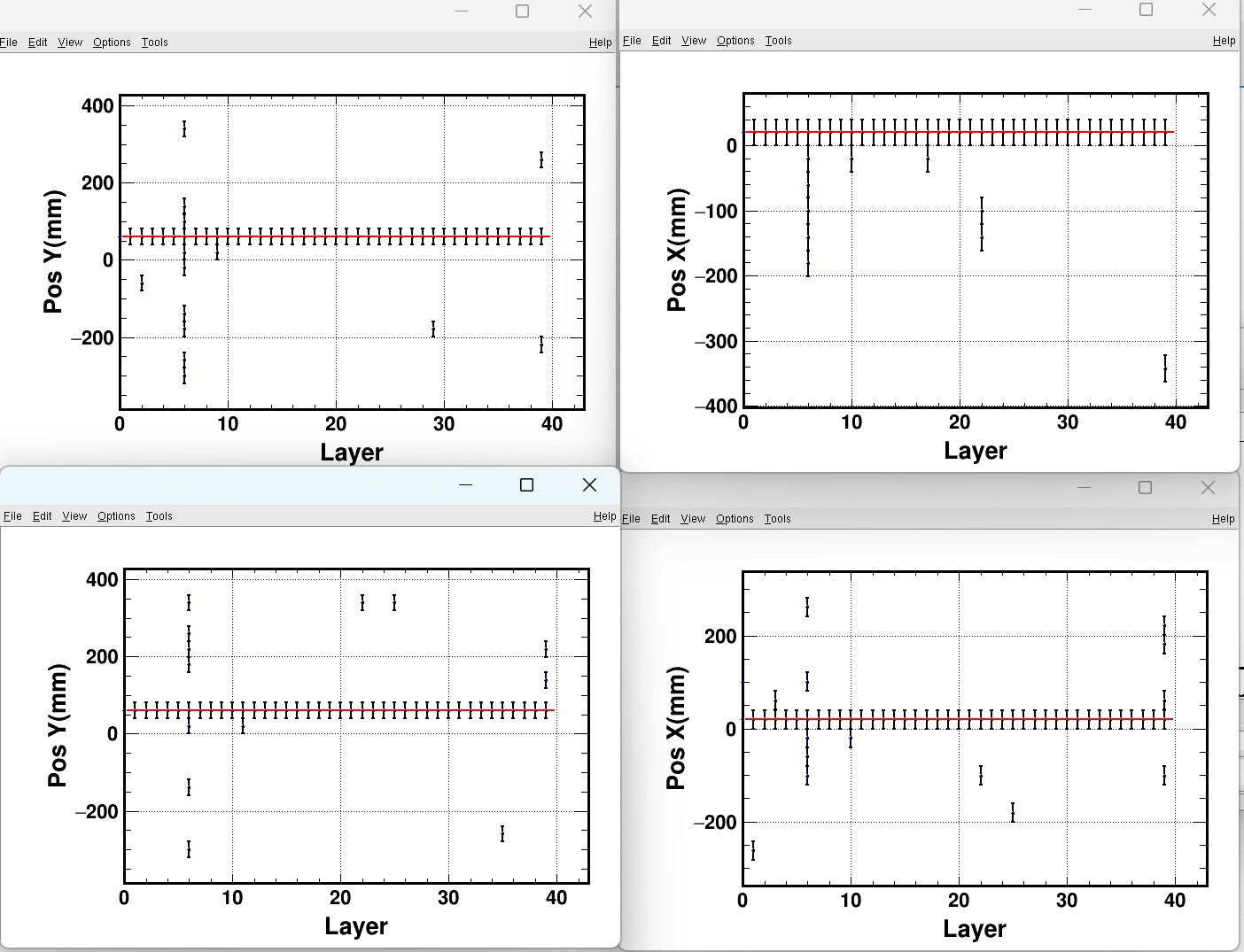 21
Beam data
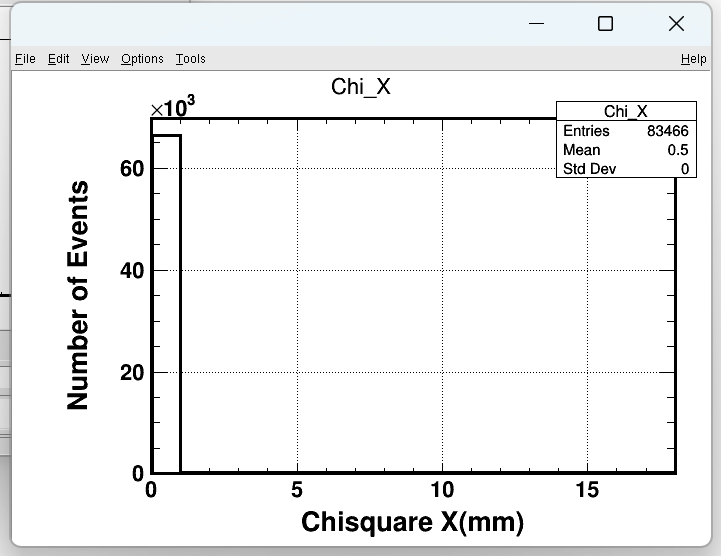 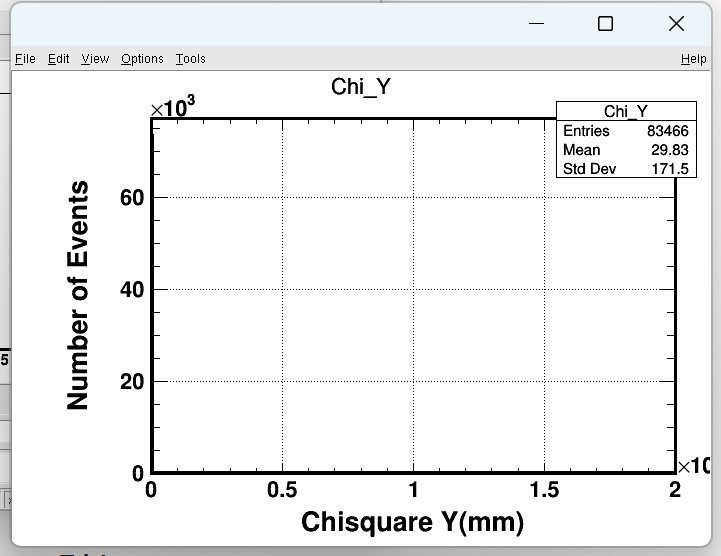 22
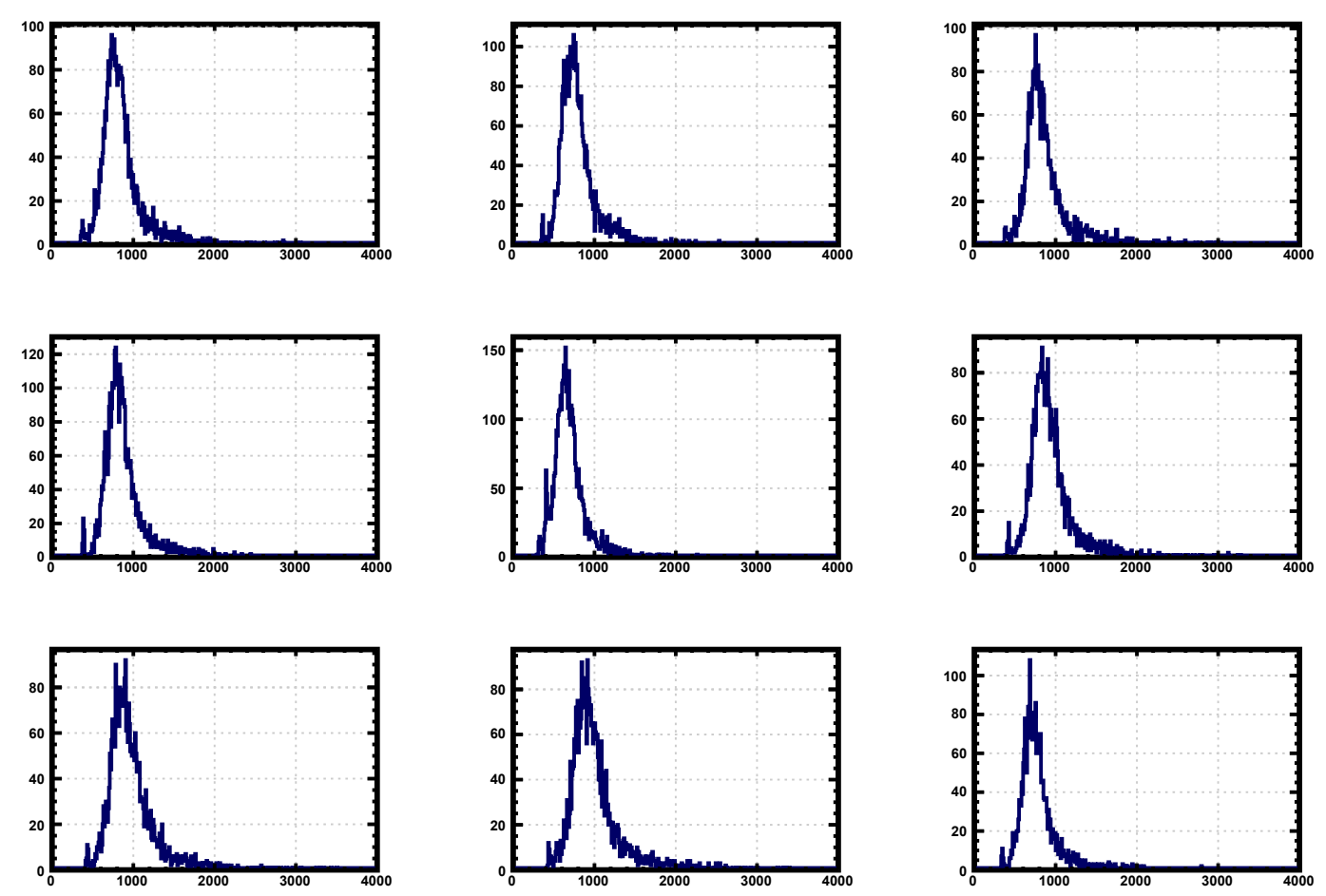 23
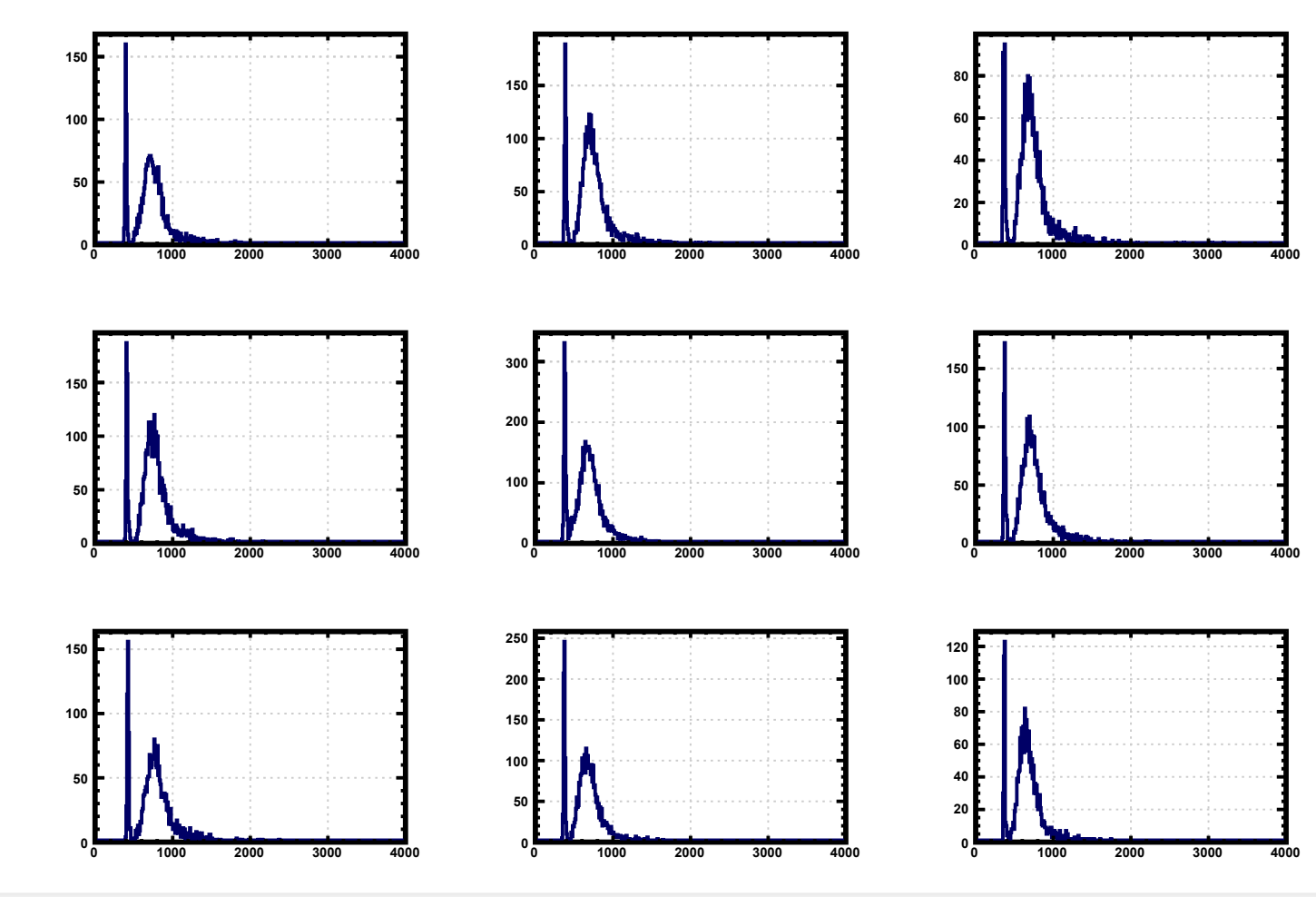 24